আজকের ক্লাসে উপস্থিত শিক্ষার্থীদের স্বাগতম
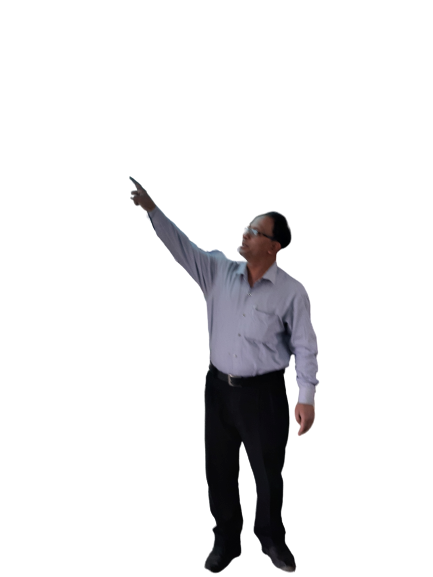 শিক্ষক পরিচিতি
মোহাম্মদ ফখরুল আলম
প্রভাষক
চান্দিনা মহিলা ডিগ্রি কলেজ
চান্দিনা , কুমিল্লা।
fakhrulbilkis@gmail.com
Phone: 01715293395
বিষয় পরিচিতি
শ্রেণিঃ একাদশ ও দ্বাদশ
যুক্তিবিদ্যা-১ম পত্র
অধ্যায়ঃ ২য়
পিরিয়ডঃ ০১
সময়ঃ ৬০ মিনিট
পাঠ পরিচিতি
যুক্তিবিদ্যা ও  নন্দনতত্ত্ব
শিখন ফল
এ অধ্যায় শেষে শিক্ষার্থীরা………
যুক্তিবিদ্যার ধারণা লাভ করতে পারবে
নন্দনতত্ত্ব সম্পর্কে বলতে পারবে
যুক্তিবিদ্যা ও নন্দনতত্ত্ব সম্পর্ক পার্থক্য করতে পারবে
নন্দনতত্ত্বে যুক্তিবিদ্যার প্রয়োগ বিশ্লেষণ  করতে পারবে।
যুক্তিবিদ্যা
আমরা আগেই জেনেছি………
যে বিদ্যা যুক্তি ও তার সহায়ক প্রক্রিয়া নিয়ে আলোচনা করে তাকে যুক্তিবিদ্যা বলে।
যুক্তিবিদ্যা হলো সঠিক চিন্তার নিয়ন্ত্রনকারী নীতি সমূহের বিজ্ঞান।
যুক্তিবিদ্যা হলো যুক্তিপদ্ধতির ফলিত কলা ও বিজ্ঞান।
নন্দনতত্ত্ব
নন্দনতত্ত্ব দর্শনের এমন একটি শাখা যেখানে সৌন্দর্য, শিল্প, স্বাদ, এবং সৌন্দর্য  সৃষ্টি ও উপভোগ নিয়ে আলোচনা করে।
 বৈজ্ঞানিকভাবে বলা যায়, নন্দনতত্ত্ব মানুষের সংবেদনশীলতা ও আবেগের মূল্য এবং অনুভূতি ও স্বাদের  বিচার নিয়ে আলোচনা করে।
নন্দনতত্ব
অনুভূতিপ্রবণ বা সংবেদনশীল
মনোভাব বা হৃদয়ানুভূতি
sentiment
আবার  Aisthetikos  শব্দটি Aisthenomai  এর সাথে সম্পর্কীত। যার অর্থ হলো “ আমি প্রত্যক্ষণ করি বা অনুভব করি, বা অভিজ্ঞতা লাভ করি।” তাই উৎপত্তিগতভাবে বলা যায়, নন্দনতত্ব হলো কোনো কিছুকে প্রত্যক্ষণ করা, বা অনুভব করে সেই অভিজ্ঞতা বলে ঐ বিষয় নিয়ে কোনো অনুভূতি ব্যক্ত করা বা মনোভাব প্রকাশ  করার বিদ্যাকে বোঝায়।
আবার বলা যায় , নন্দন শব্দের অর্থ হলো আনন্দ। সুতরাং নন্দনতত্ত্বকে একদিকে আনন্দ বিষয়ক বিদ্যা ও বলা হয়।
যুক্তিবিদ্যা ও নন্দনতত্ত্বের পার্থক্য
একক কাজ
যুক্তিবিদ্যার সাথে নন্দনতত্ত্বের  কী কী মিল পাওয়া যায় বের কর ?
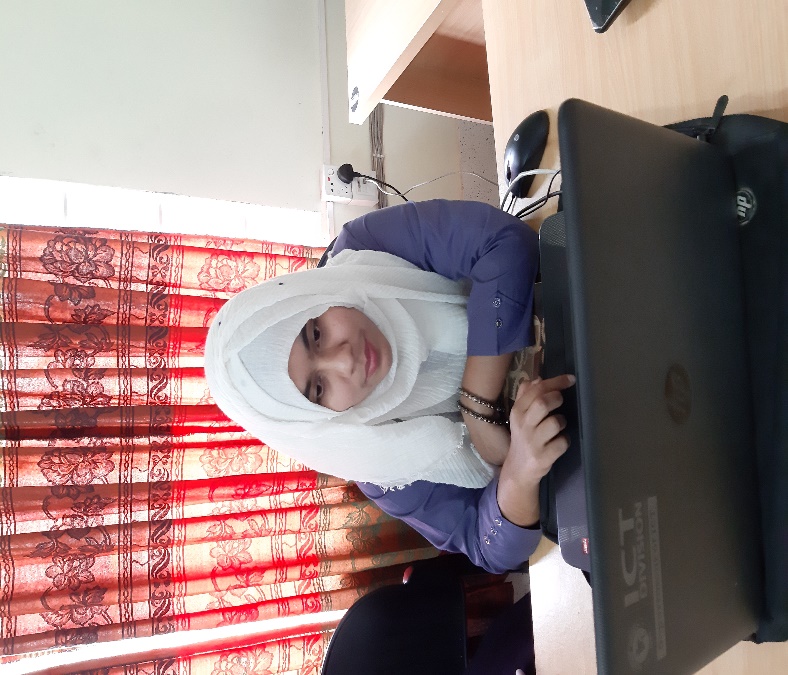 পাঠ মূল্যায়ন
১। নন্দনতত্ত্ব কী?
২। নন্দনতত্ত্বের সাথে যুক্তিবিদ্যার বৈসাদৃশ্য আলোচনা কর।
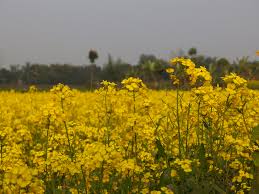 ধন্যবাদ
আল্লাহ  হাফেজ